Ripasso 	-	Phonics - Unità 1
Spell the following words:	     (Ext. What do they mean in English?)	
alto
una
male
carta
casa
amare
agosto
[Speaker Notes: Teacher says the word students write it down (on mini whiteboards?) check after each word and correct misspellings
1 alto
2 una
3 male
4 carta
5 casa
6 amare
7 agosto]
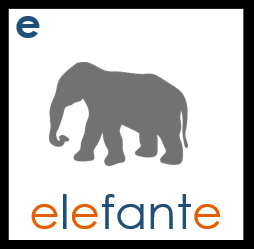 e
elefante
questo
(this)
senza
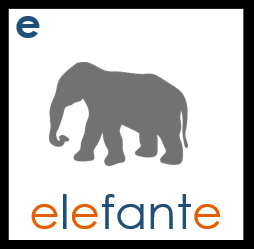 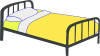 letto
avere
(to have)
essere
(to be)
senza ketchup
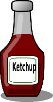 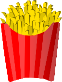 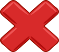 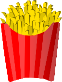 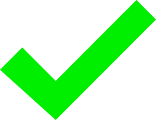 questo
senza
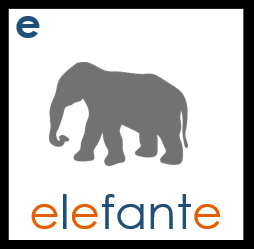 letto
avere
essere
Write down the Italian word that has the SSC e
O
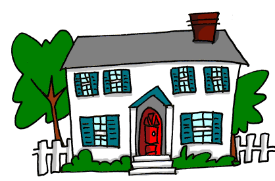 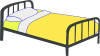 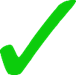 c_____
asa
etto
l______
Write down the Italian word that has the SSC e
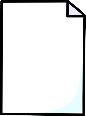 (this)
O
qu____
esto
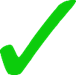 arta
c____
Write down the Italian word that has the SSC e
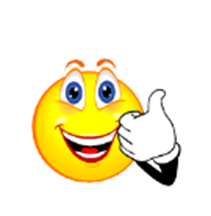 O
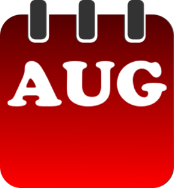 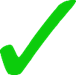 ene
b______
a_____
gosto
Write down the Italian word that has the SSC e
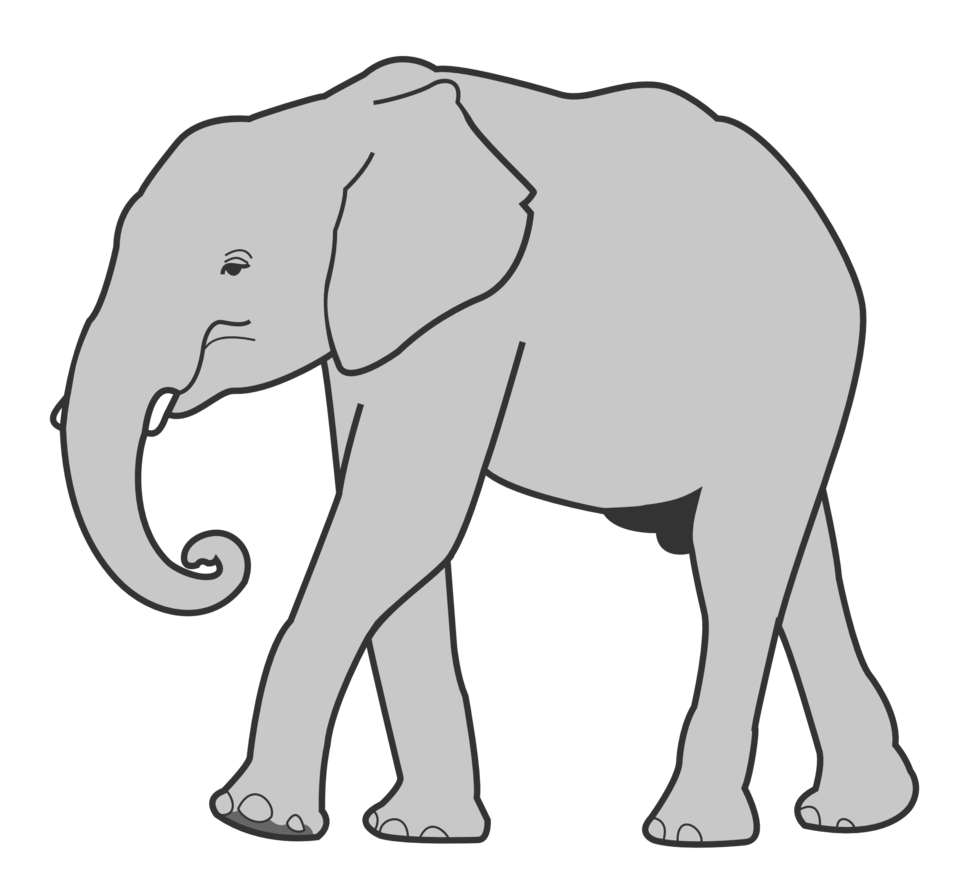 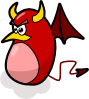 O
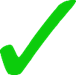 elefante
male
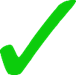